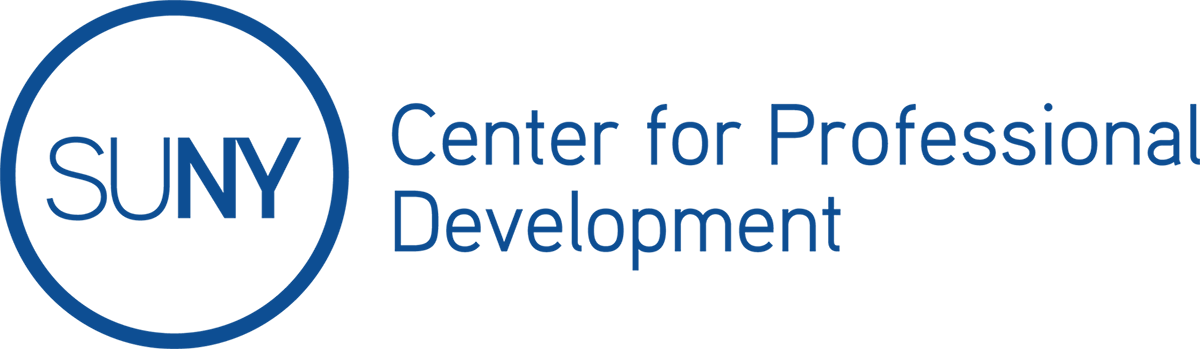 Training Agenda:(content is the same for each training session)
Audio and Video setup
Zoom Webinar Roles
Design Considerations
Sharing content
Chat 
Participant List
Q&A
www.cpd.suny.edu u
cpdinfo@suny.edu  u
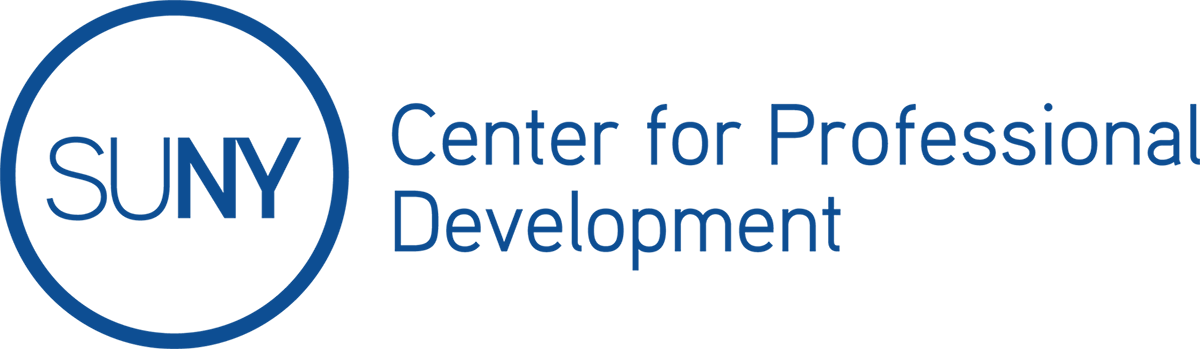 Audio and Video Setup
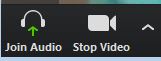 www.cpd.suny.edu u
cpdinfo@suny.edu  u
[Speaker Notes: For the information session the webcam video has been turned off for panelists.  

Info on Dual monitors - https://support.zoom.us/hc/en-us/articles/201362583-Using-Dual-Monitors-with-the-Zoom-Desktop-Client]
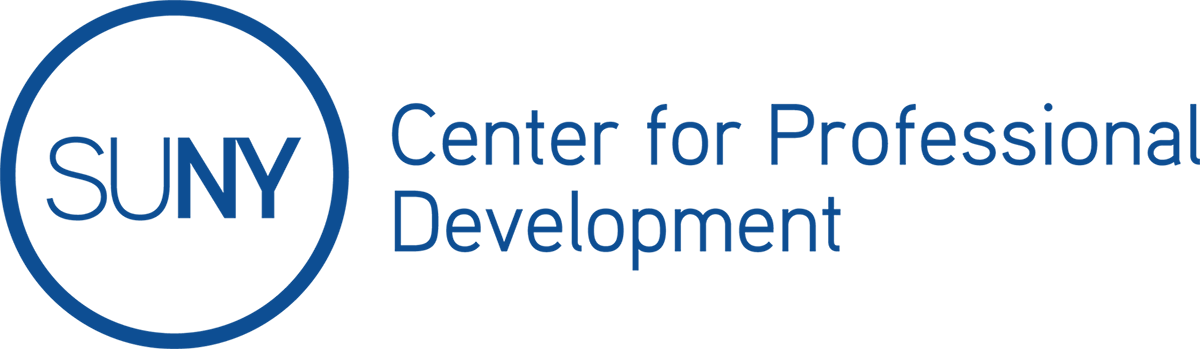 Adjust Audio and Video Settings
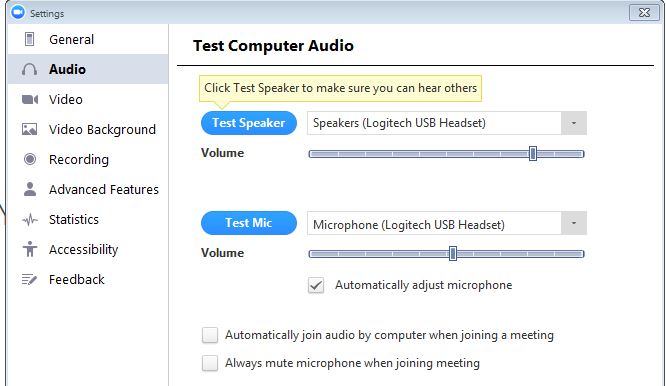 www.cpd.suny.edu u
cpdinfo@suny.edu  u
[Speaker Notes: For the information session the webcam video has been turned off for panelists.  

Info on Dual monitors - https://support.zoom.us/hc/en-us/articles/201362583-Using-Dual-Monitors-with-the-Zoom-Desktop-Client]
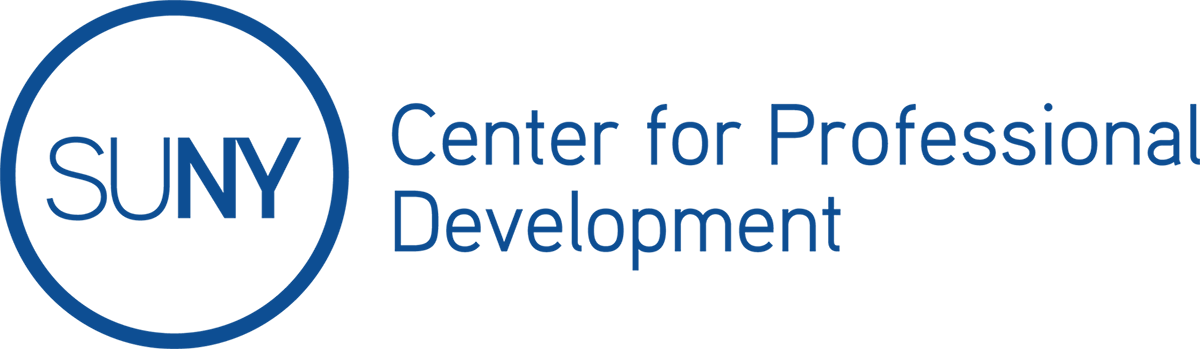 Zoom Webinar Roles
www.cpd.suny.edu u
cpdinfo@suny.edu  u
[Speaker Notes: Features with an asterisk (*) can be disable by the host.

Co-hosts cannot be assigned ahead of time. If you would like to designate someone as a co-host, invite them to the webinar as a panelist and then promote them to a co-host. Alternatively, you can assign them as an alternative host.]
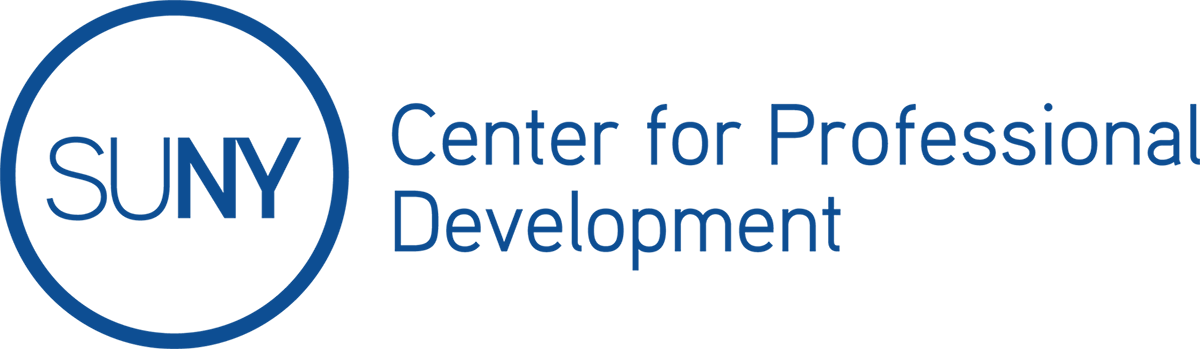 Webinar Recommendations
Google Chrome
USB Headset
Keep slides simple, colors, graphics, no animation or transitions
Keep ADA in mind when you are creating your content (Accessible PowerPoint Slides)
Arrive at least 20 minutes early for your info session
Close all other open programs or windows on your machine
Turn off your e-mail and phone ringer
Clear other distractions away from your work area
Notify co-workers/colleagues/family members that you are in a web session
www.cpd.suny.edu u
cpdinfo@suny.edu  u
[Speaker Notes: https://support.microsoft.com/en-us/office/make-your-powerpoint-presentations-accessible-to-people-with-disabilities-6f7772b2-2f33-4bd2-8ca7-dae3b2b3ef25?ui=en-us&rs=en-us&ad=us]
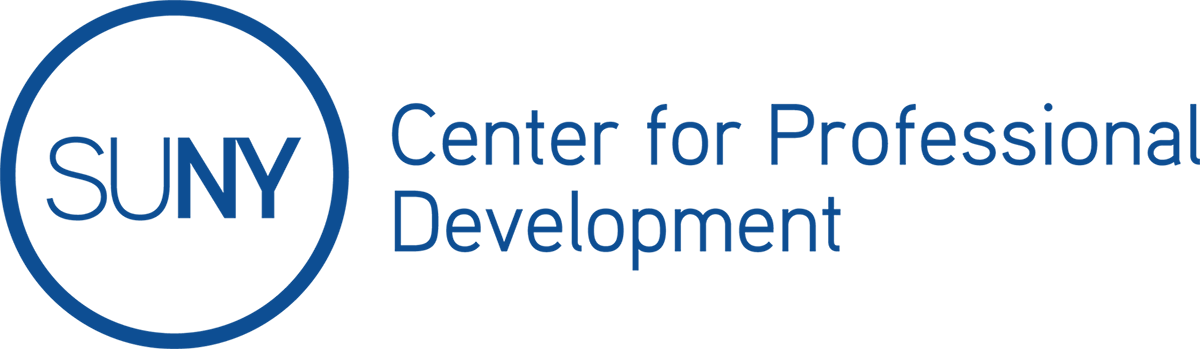 Share Content
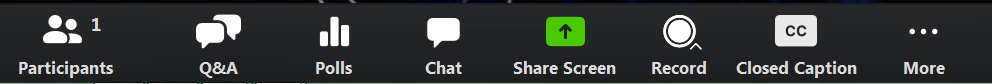 cpdinfo@suny.edu  u
www.cpd.suny.edu u
[Speaker Notes: https://www.youtube.com/watch?v=YA6SGQlVmcA&feature=youtu.be

Article share - https://support.zoom.us/hc/en-us/articles/201362153

Article Share PPT - https://support.zoom.us/hc/en-us/articles/203395347-Screen-Sharing-a-PowerPoint-Presentation]
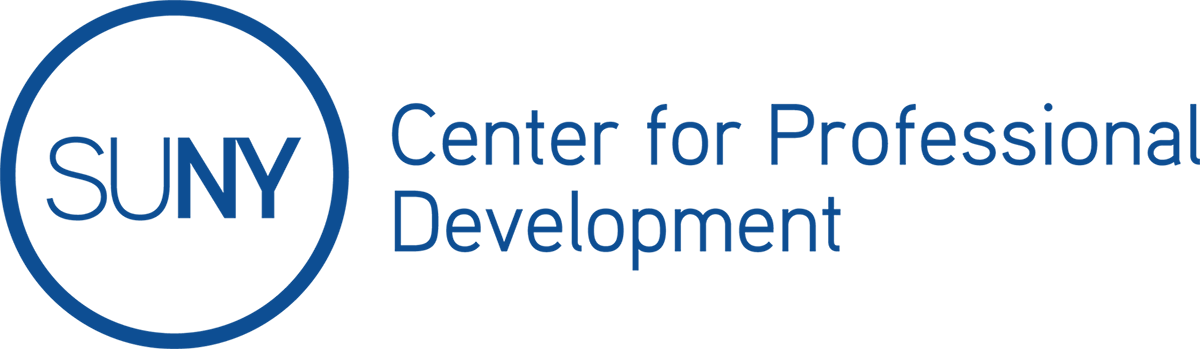 Sharing your screen
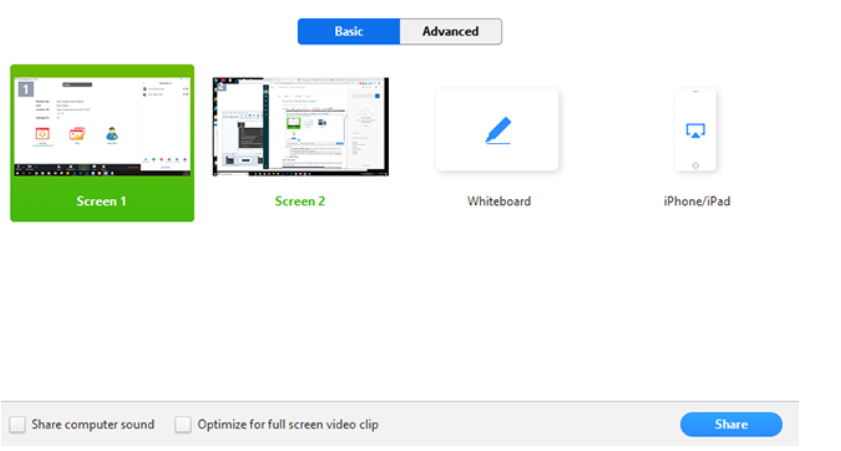 cpdinfo@suny.edu  u
www.cpd.suny.edu u
[Speaker Notes: Zoom will automatically switch to full screen to optimize the shared screen view. To exit full-screen, click Exit Full Screen in the top-right corner or press the Esc key.]
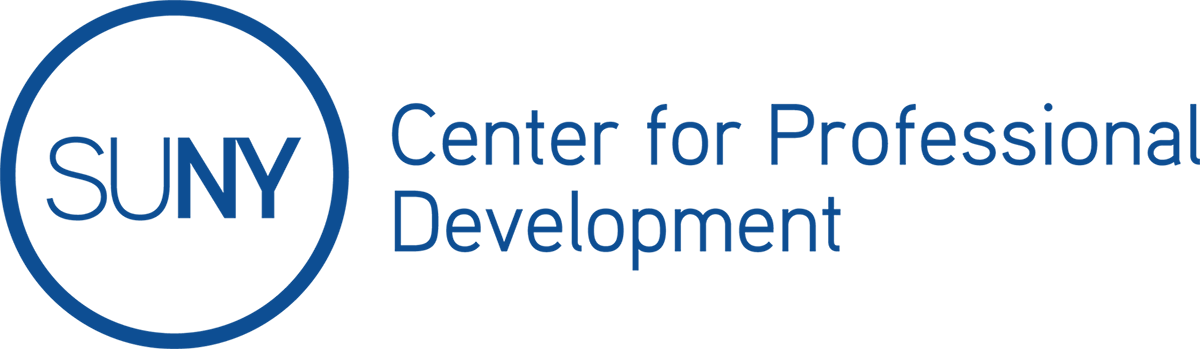 Sharing your screen
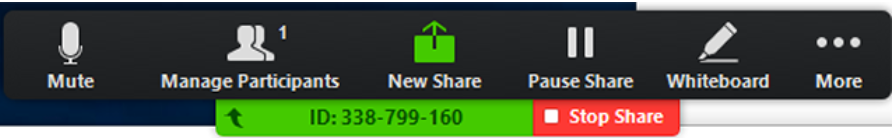 cpdinfo@suny.edu  u
www.cpd.suny.edu u
[Speaker Notes: When you start sharing your screen, the meeting controls will move into a menu that you can drag around your screen.]
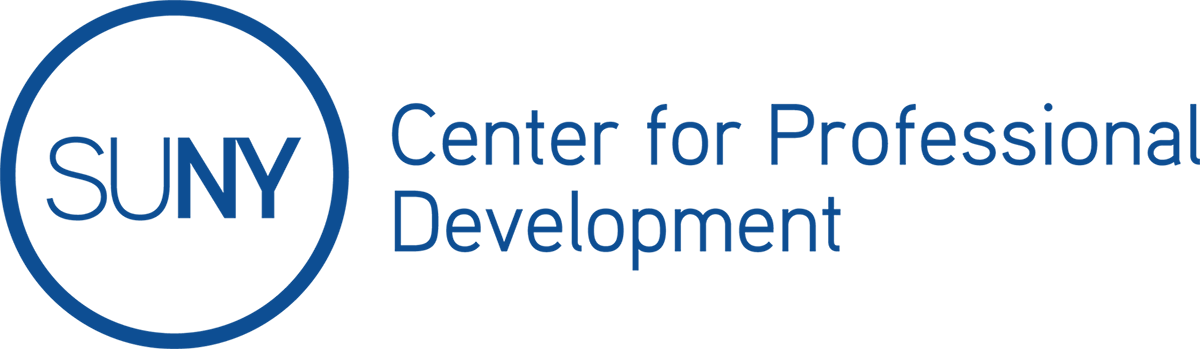 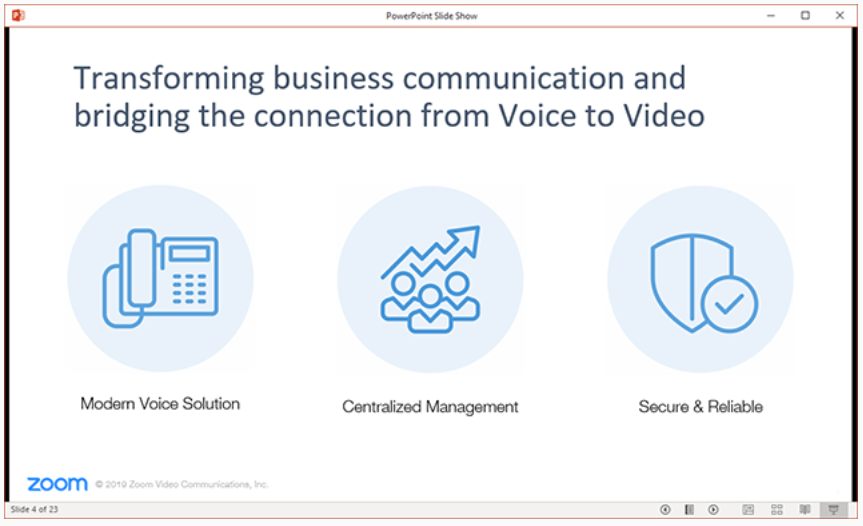 Sharing your screen
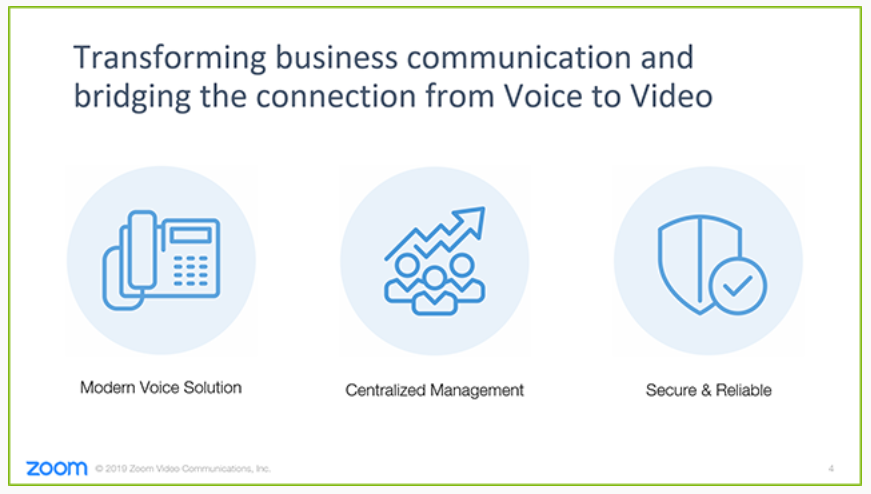 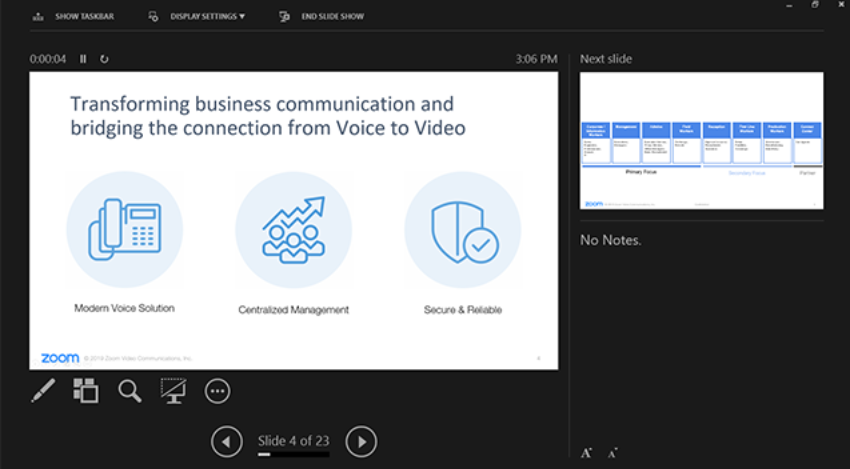 cpdinfo@suny.edu  u
www.cpd.suny.edu u
[Speaker Notes: participants will see the PowerPoint in slide view. The green border indicates the monitor you are currently sharing.
While sharing your screen, switch PowerPoint to slide show mode by clicking the Slide Show tab > From Beginning or From Current Slide.
If you have dual monitor, the presenter's view will appear on your secondary monitor. Use this to view your slide notes and control the presentation.

https://support.zoom.us/hc/en-us/articles/203395347-Screen-Sharing-a-PowerPoint-Presentation]
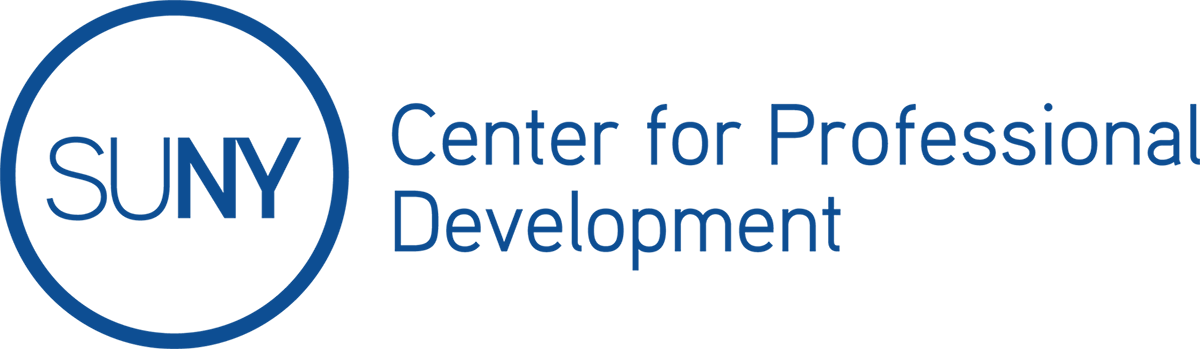 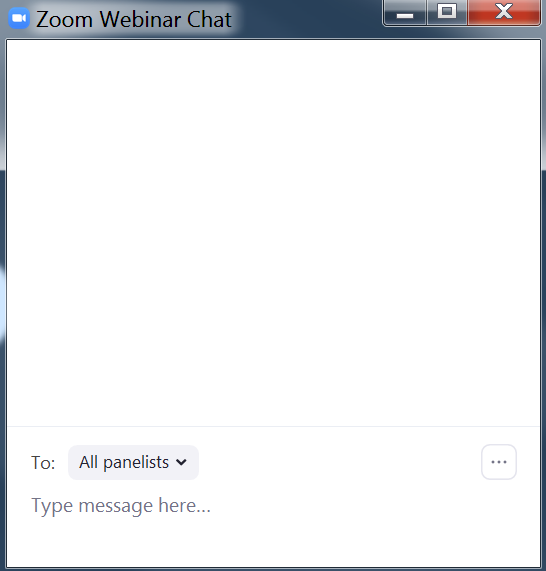 Chat
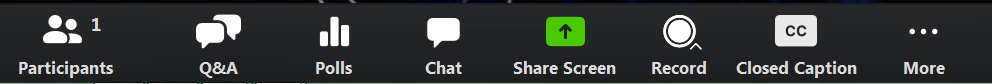 cpdinfo@suny.edu  u
www.cpd.suny.edu u
[Speaker Notes: We have the option of only allowing chats to go to panelists or we can set it to allow all attendees and panelists to see chat.  For the purpose of the information session only panelists will see the messages in chat.]
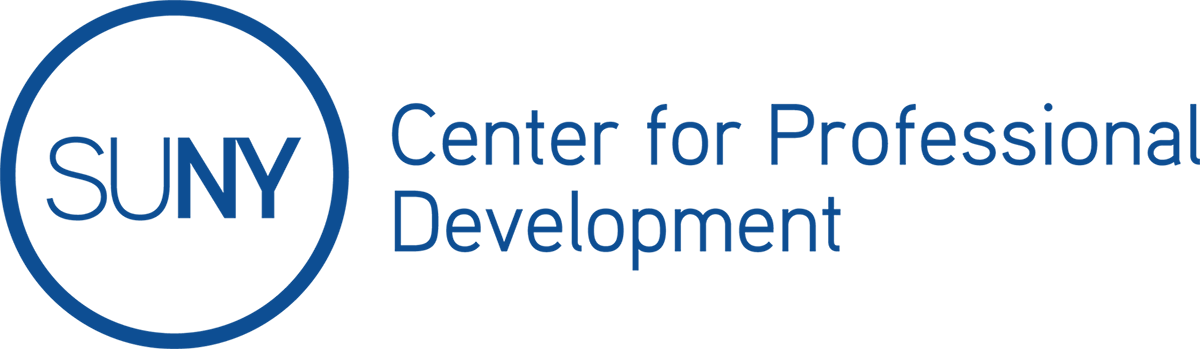 Participants List
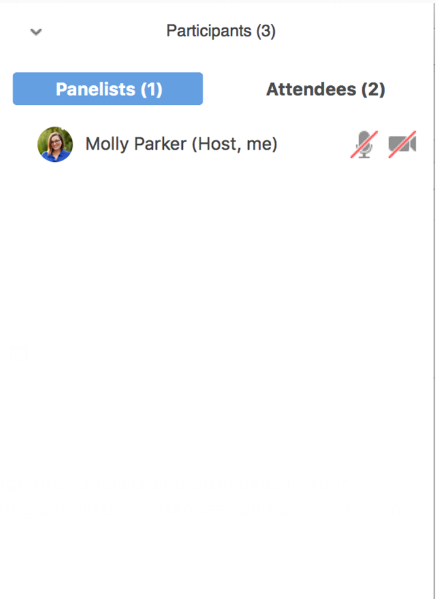 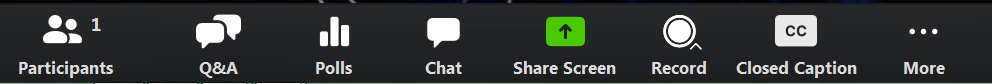 cpdinfo@suny.edu  u
www.cpd.suny.edu u
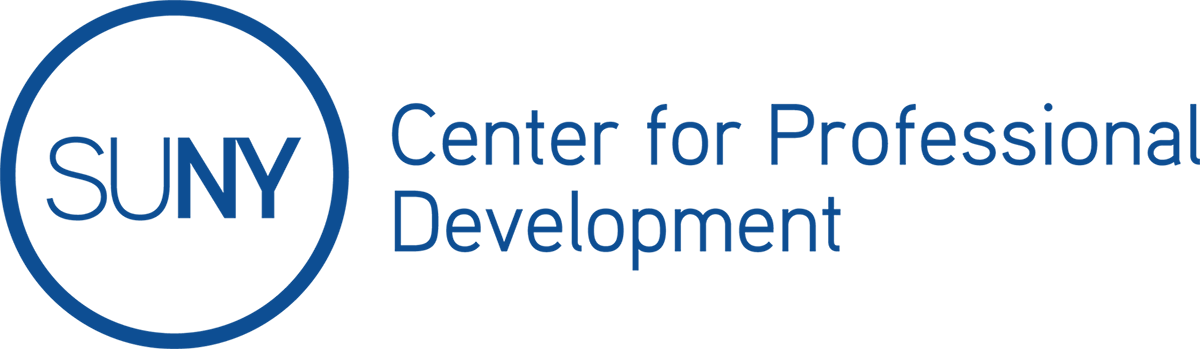 Managing Q&A during a webinar
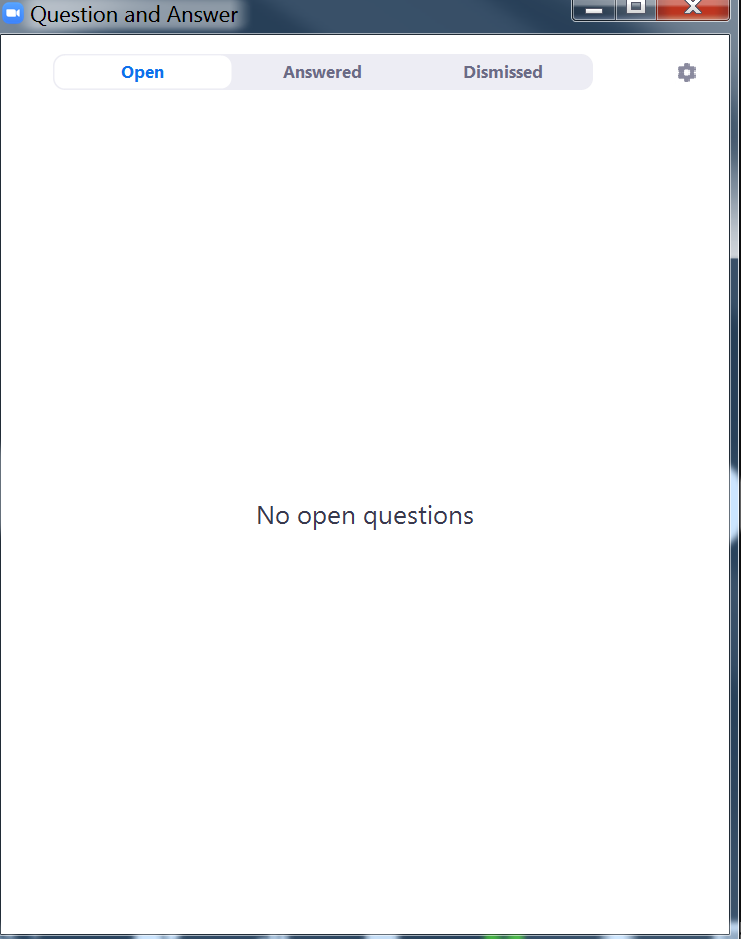 Find the question you would like to answer
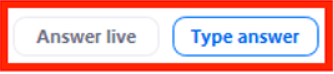 www.cpd.suny.edu u
cpdinfo@suny.edu  u
[Speaker Notes: On hosts and panelists can see the questions being asked in the Q&A.  We are doing this for privacy purposes]
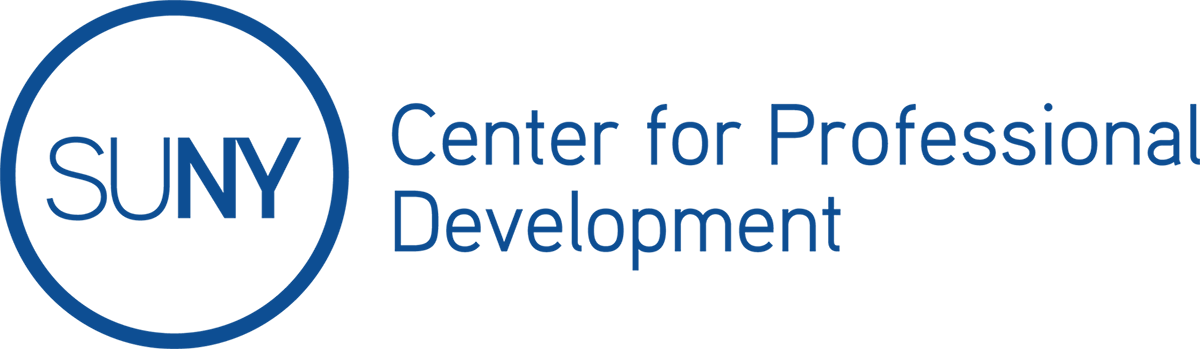 Questions?
www.cpd.suny.edu u
cpdinfo@suny.edu  u
[Speaker Notes: On hosts and panelists can see the questions being asked in the Q&A.  We are doing this for privacy purposes]